Cultura Organizacional e Contextos
Tânia Rodrigues Ribeiro
ISCTE-IUL
Cultura organizacional e contexto
Os ambientes da gestão
Culturas e seus componentes
Tipos de cultura
Ambiente competitivo – As 5 forças de Porter
Ambiente Geral – Análise PESTEL
Níveis de complexidade e mudança
Stakeholders e a sua influência
Casos e exemplos
Influências do ambiente nas organizações
Cada organização, cada negócio é único, por isso interage com diferentes forças
Todos os gestores trabalham dentro de um contexto, que simultaneamente os constrange e os apoia. A maneira como eles compreendem, interpretam e interagem com esse contexto, afecta a sua performance.
[Speaker Notes: Todos os gestores trabalham dentro de um contexto, que simultaneamente os constrange e os apoia. A maneira como eles compreendem, interpretam e interagem com esse contexto, afecta a sua performance.
Cada negócio é único, por isso as forças com os quais interage diferem: os gestores que são capazes de as identificas e de as moldar, terão uma melhor performance. 
Figura 3.1 mostra 4 forças do ambiente:
Ambiente interno: consiste nos elementos existentes dentro da organização. 
Ambiente competitivo (micro): Ambiente do mercado/ industria específico, onde se encontram os consumidores, fornecedores, clientes, potenciais produtos substitutos. 
Ambiente geral (macro): ambiente económico, tecnológico, legal, ambiente natural, político, sócio-cultural, que afectam a organização. 
Em conjunto compõem o ambiente externo – uma fonte de mudança  com constantes ameaças e oportunidades – quanto melhor os gestores lidarem com isto – melhor  a performance. 
As forças do ambiente interno e ambiente competitivo, geralmente, são as que têm maior impacto na organização e as que mais a influenciam.
A figura implica uma constante interacção entre a cultura organizacional e o seu ambiente externo.
O sucesso da Nokia, empresa Finlandesa, depende da habilidade dos seus gestores em identificarem e interpretarem os sinais dos consumidores, no mercado dos telemóveis , e assegurar que a empresa responde a esses sinais, de forma mais eficaz que os seus concorrentes. Depende também de identificar ideias imergentes, dentro da organização, que tenham potencial comercial]
Porquê estudar o ambiente de gestão?
As organizações dependem dos seus ambientes externos para atrair/importar inputs e exportar outputs
Os gestores agem de acordo com as suas assumpções sobre:
Cultura organizacional
Ambiente competitivo (5 Forças Porter)
Ambiente geral (Análise PESTEL)
Stakeholders (partes interessadas)
Estas assumpções afectam as suas acções
Serão estas válidas? será que  diferentes assumpções levam a acções diferentes?
Cultura organizacional
É um padrão de pressupostos básicos compartilhados, que foi aprendido por um grupo, uma vez que resolveu os seus problemas de adaptação externa e de integração interna, e que tem funcionado bem o suficiente para ser considerado válido e transmitido a novos membros.
                                                                                  (Schein, 2004)

“The way we do things around here”
Um sistema de significados e crenças comuns aos membros de uma organização.
Crenças estão relacionadas com:
Missão, visão, valores, objectivos, caminhos para atingir esses objectivos, modo de avaliar a performance.
Como a cultura se desenvolve
[Speaker Notes: A figura mostra como uma cultura distinta se desenvolve: As pessoas desenvolvem e partilham valores comuns. Elas utilizam estes valores comuns para estabelecer crenças e normas. Estas crenças e normas, por sua vez, guiam-na para determinados comportamentos (tanto entre eles, como entre eles e o exterior). Resultados positivos reforçam a crença que os valores que norteiam os seus comportamentos são os ideais. Os comportamentos vão reforçar os resultados (outcomes), ou seja, a cultura, os valores partilhados…]
1.Artefactos
Mitos e histórias: explicam e legitimam práticas actuais;
Rituais: actividades repetitivas que expressam os valores da organização
Símbolos: transmitem mensagens - produtos, arquitectura, códigos vestuário/ comportamento, logótipos, tecnologia e equipamento
Linguagem: terminologia específica

2.Crenças e Valores defendidos
Sobre o seu trabalho e como lidam com as situações. Ex:
Qual a missão, visão, valores, objectivos
Como se tomam as decisões
Como as equipas trabalham juntas
Como se resolvem os problemas

3.Suposições básicas subjacentes
Ideias profundamente enraizadas sobre a maneira como as pessoas trabalham juntas, e sobre as fontes de seu sucesso
Componentes da Cultura
[Speaker Notes: Artefactos: representa a parte visível – qualquer um que entre em contacto com a empresa, observa. Apesar de serem observáveis, pode ser difícil para outsider decifrarem o que é que eles querem dizer, para o grupo que os criou.
Crenças e valores, acumulados pelos membros do grupo. Estas crenças e valores moldam, dão sentido aos artefectos. As empresas variam no grau em que internalizam estas crenças e valores (cultura forte ou não)]
Tipos de Cultura (Quinn et al., 2003)
Figure 3.3  Types of organisational culture
[Speaker Notes: “Valores em Competição” desenvolvidos por Quinn et al., baseia-se na tensão inerente entre flexibilidade e controlo e foco interno ou externo.
4 Tipos cultura
Sistemas abertos: as pessoas reconhecem que o ambiente externo joga um papel significativo, e é uma fonte importante de ideias, energia e recursos. Interpretam o ambiente como complexo e turbulento, pelo que é necessário ser-se empreendedor, visionário, flexível e ter um comportamento responsável. Factores de motivação: crescimento, estímulos, criatividade e variedade. Empresas com uma estrutura orgânica e operações flexíveis. Empresas tecnologias.
Objectivos racionais: membros vêem as organizações de forma racional e procuram a eficiência. Os gestores criam estruturas para lidar com o mundo exterior. Liderança tende a ser directiva, orientada para objectivos e funcional. Factores de motivação: competição e o atingir as metas definidas. Grandes empresas já estabelecidas.
Processos internos: Membros dão pouca atenção ao ambiente externo, encontrando-se mais focados no ambiente interno. O objectivo é que a empresa seja eficiente, estável e controlada. Os objectivos são conhecidos, as tarefas são repetitivas, recorrendo à especialização, regras e procedimentos. Liders tendem a ser conservadores, cautelosos, colocando a ênfase na técnica. Serviços públicos  
Relações humanas: Ênfase nas relações informais interpessoais (mais do que nas estruturas formais). A efectividade é definida em termos do seu bem-estar e do compromisso. Os líderes são participativos, consideram os seus colaboradores e são apoiantes. Factores de motivação: Coesão e sentimento de pertença. Grupos voluntários]
Culturas tipo (Quinn et al., 2003) Valores em competição - tensão inerente entre flexibilidade e controlo e foco interno ou externo.
Sistemas abertos: as pessoas reconhecem que o ambiente externo joga um papel significativo, e é uma fonte importante de ideias, energia e recursos. Interpretam o ambiente como complexo e turbulento. Líderes tendem a ser empreendedores, visionários, flexíveis e ter um comportamento responsável. Factores de motivação: crescimento,  criatividade e variedade. Empresas com uma estrutura orgânica e operações flexíveis. Ex. Empresas tecnologias.
Objectivos racionais: membros vêem as organizações de forma racional e procuram a eficiência. Os gestores criam estruturas para lidar com o mundo exterior. Líderes tende a ser directivos, orientados para objectivos  funcionais. Factores de motivação: competição e o atingir as metas definidas. Ex: Grandes empresas já estabelecidas.
Processos internos: membros dão pouca atenção ao ambiente externo. O objectivo é que a empresa seja eficiente, estável e controlada. Os objectivos são conhecidos, as tarefas são repetitivas, recorrendo à especialização, regras e procedimentos. Líderes tendem a ser conservadores, cautelosos, colocando a ênfase na técnica. Factores motivação: segurança, estabilidade e ordem. Ex: Serviços públicos
Relações humanas: ênfase nas relações informais interpessoais (mais do que nas estruturas formais). A efectividade é definida em termos do seu bem-estar e do compromisso. Os líderes são participativos, consideram os seus colaboradores e são apoiantes. Factores de motivação: Coesão e sentimento de pertença. Ex: Grupos voluntários, etc.
Culturas múltiplas
Corrente que defende a ideia de que dentro de uma organização, não existe apenas uma única cultura, mas várias. 
Martin (2002) sugeriu três perspectivas:Integração: os membros têm crenças e valores consistentes;Diferenciação: crenças conflituantes, por função ou nível;Fragmentação: fluído, perspectivas transitória sobre eventos, não relacionados com as funções ou níveis.
Demonstrado empiricamente por Ogbonna e Harris (1998, 2002) – as diferentes posições das pessoas na hierarquia da empresa, determina a sua perspectiva de cultura – podem existir sub-culturas dentro de uma organização.
Ambiente competitivo (micro) As 5 forças de Porter
Forças do ambiente competitivo são as que afectam mais directamente as organizações;

Têm impacto relevante no lucro da organização, através:
Preço dos produtos;
Custo das matérias primas e outros recursos;
Necessidades de investimento
Rivalidade intensa entre concorrentes
Maior rivalidade = menor lucro 
Rivalidade aumenta quando:
muitas empresas, mas nenhuma dominante
mercado cresce lentamente, empresas lutam por partes
custos fixos elevados incentivam a superprodução
Produtos similares – clientes trocam facilmente
Em mercados muito competitivos, a ameaça de entrada de novos concorrentes é elevada.
Exemplo: companhias aéreas, telecomunicações.
Ameaça de novos concorrentes
Menos concorrentes = maior o lucro
A entrada de novos concorrentes é afectada por diversas barreiras:
Elevados custos de equipamentos e instalações
Ausência de estrutura de distribuição
Clientes fiéis às marcas já estabelecidas
Pequenas empresas  - dificuldade nas economias de escala
subsídios / regulamentos favorecem empresas já estabelecidas

Exemplos: 
Ameaça novos concorrentes - farmacêuticas (ex: Pfizer), ameaçadas pelos genéricos (menor lucro); 
Barreiras de entrada - laboratórios biotecnologia vendem patentes a empresas com capacidade/ economia escala.
Poder de negociação dos compradores (clientes)
Maior poder dos compradores = menor lucro para o vendedor
Grau em que os clientes têm força para influenciar as decisões dos vários concorrentes .
Poder de compra aumenta se:
O comprador comprar uma grande parte das vendas do fornecedor
Existirem muitos produtos alternativos ou fornecedores disponíveis
Custo de mudar para outro produto/ fornecedor é baixo
Exemplo: produtos online, os grandes supermercados como Wal-Mart, Tesco, Continente.
[Speaker Notes: Continente: os fornecedores querem ter lá à venda os seus produtos (porque os consumidores lá vão). Assim, o Continente compra por atacado e esmaga as margens de lucro dos fornecedores/ retalhistas.]
Poder de negociação dos fornecedores
Elevado poder de fornecedor = menos lucro para o comprador
Poder do fornecedor é elevado se:
Existirem poucos fornecedores disponíveis no mercado
O produto é distintivo, pelo que o comprador tem relutância em mudar
 O comprador compra quantidades pequenas ou de forma irregular
Custo de mudança de fornecedores é elevado
Fornecedor optar por ampliar o seu negócio, competindo directamente com comprador
Exemplos: marcas de luxo, software de negócios
Ameaças de produtos substitutos
Fácil substituir = menos lucro
A existência de produtos que satisfaçam as mesmas necessidades aos clientes.
Substituição torna-se mais fácil se:
Compradores dispostos a mudar hábitos de compra
Desenvolvimentos tecnológicos permitem novos produtos e serviços
Custos de transporte queda
Novos fornecedores entram no mercado

Exemplo: media on-line (reduziu venda jornal tradicional)
A gestão das 5 forças
Conjuga interpretação subjectiva como realidades objectivas;
Forças contraditórias criam equilíbrio entre si;
Gestores podem conscientemente tentar moldá-las como parte de sua estratégia;
Estas forças competitivas são afectadas pelas forças do ambiente geral.
Ambiente geral (macro)
Análise PESTEL  identifica os factores do Ambiente Geral que influenciam de modo mais relevante as organizações – moldam as políticas de gestão
[Speaker Notes: Disposable incomes: Rendimento disponível]
Político e Económico
Político
Governos decidem o que as empresas podem fazer:
Tributação, poluição,  regulação;
Estabilidade governativa.
Económico
Riqueza e nível de desenvolvimento:
Níveis salariais – custo salariais,
 Taxas de juros, 
Confiança do consumidor
Exemplo: comparar atractividade na produção em diferentes países (ex: USA, China, Países de leste…)
Social e Tecnológico
Social
Tendências demográficas, as modas de consumo, as estruturas familiares, as atitudes (por exemplo, percepções para beber muito no UK vs Europa continental); Estilos de vida – tempo para lazer/ trabalho.
Tecnológico
Infra-estrutura física, transporte, tecnologias de comunicação
Novas tecnologias podem criar novos negócios (ex: Amazon; eBay)
Exemplo: convergência dos dados, vídeo e voz. Novas tecnologias tornaram mercados mais vastos
Ambiente e legislação
Ambiental (natural)
Recursos naturais (água, mineração, terra agrícola), clima dominante, poluição e os efeitos das alterações climáticas em determinados negócios (seguros, construtoras, companhias água, etc.)
Legal
O quadro no qual as empresas operam - emprego, financeiro ou regulamentos governamentais
[Speaker Notes: Ex: Devido aos sismos, construções têm mais normas de segurança e regras de construção – ex – Japão
Empresas seguradoras: cobrem ou não cataclismos naturais?]
Utilização do PESTEL
Como nas 5 forças de Porter, conjuga a interpretação subjectiva, com a realidade objectiva.
As forças do ambiente geral afectam mais as organizações públicas do que as privadas.
O valor do PESTEL não é uma longa lista de factores, mas antes um acordo sobre factores críticos que os stakeholders ​podem utilizar para estimular a mudança interna.
Mudança e complexidade
Variáveis que afectam o ambiente: complexidade e  dinamismo (grau)
Complexidade: número e similaridade de factores que as pessoas tomam em consideração quando tomam uma decisão: + factores, + diferenças entre si, > complexidade; toda informação disponível?
Dinamismo: grau em que esses factores permanecem estáveis ou mudam.
Grau de Mudança
Ambiente estável e previsível
Poucos componentes externos, similares e estáveis
Necessidade mínima de conhecimento do exterior
Estável
Dinâmico
Simples
Grau de complexidade
Complexo
Mudança e complexidade
Ambiente instável e imprevisível
Poucos componentes externos, similares 
mas em constante mudança
Necessidade mínima de conhecimento do exterior
Ambiente estável e previsível
Muitos componentes externos, todos diferentes mas estáveis
Necessidade elevada de conhecimento do exterior
Ambiente instável e imprevisível
Muitos componentes externos, todos diferentes e sempre em mudança
Necessidade elevada de conhecimento do exterior
Change and complexity
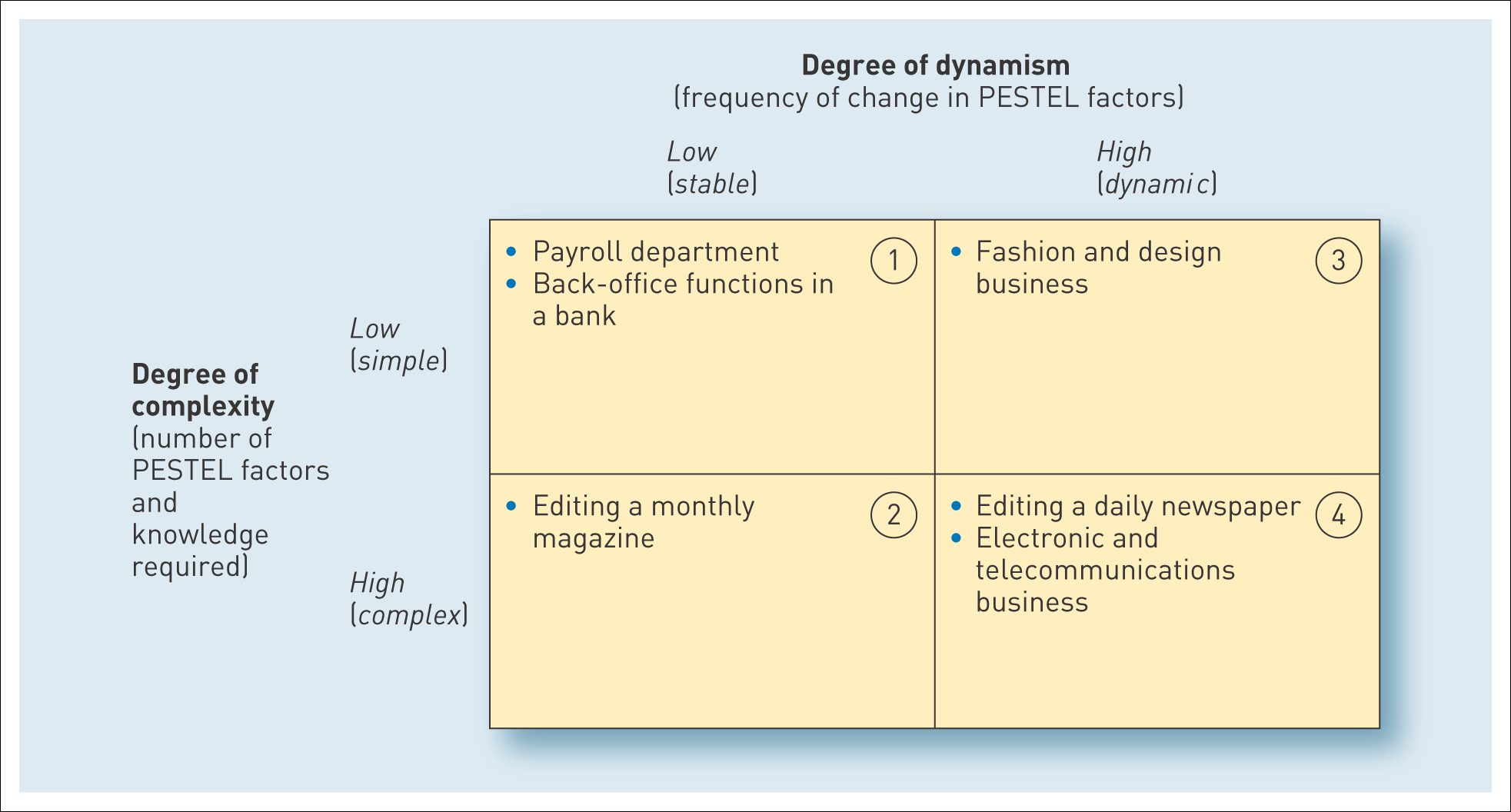 Figure 3.6  Types of environment
[Speaker Notes: Simples e estável: só têm de considerar um pequeno nº de factores, que não mudam muito. Competidores oferecem produtos semelhantes, newcomers raramente entram no mercado, pouco avanço tecnológico. A informação necessária para a tomada de decisão está disponível, pelo que permite avaliar os resultados da decisão de forma precisa. Comercio tradicional, como mercearias. Podem utilizar tendências passadas para predizer o futuro, com um grau razoável de confiança. (Ex. necessidades de educação e saúde conseguem ser previstas anos antes, devido aos dados demográficos).
No outro extremo: ambiente “complexo – dinâmico” – elevado ambiente de incerteza. T~em de monitorizar um elevado nº de factores em mudança, que diferem consideravelmente entre si.  Os concorrentes oferecem produtos e serviços distintos, não sendo claro, como os clientes lhe vão reagir. Grande incerteza sobre como o futuro se desenrolará. Nestas circunstâncias a análise histórica é menos útil para servir de guia futuro. Os gestores precisam de desenvolver diferentes caminhos para antecipar o que poderá estar á frente. Ex: Companhias de telecomunicações e industria de entretenimento. Multinacionais como Shell e BP experimentam uma grande complexidade, ao operarem em diferentes sistemas legais, políticos e culturais. 
CEO da Google sobre a insdustria high-tech: “o ambiente muda tão rapidamente que é necessário improvisar em termos de estratégia, produtos e até nas operações do dia-a-dia. Quando se pensa que se compreende a paisagem tecnológica, deparamo-nos com uma grande disrupção” .]
Stakeholders
“Pessoas, grupos ou outras organizações com interesse em, ou que são afectadas, pelo que a empresa faz” (Freeman, 1984). 

 Stakeholders internos:
Empregados, gestores, diferentes departamentos ou grupos profissionais, proprietários, sindicatos, accionistas (shareholders).
Stakeholders Externos:
Clientes, concorrentes, fornecedores, banqueiros – credores, comunidade local, grupos de pressão, governantes. 

Desafio – gerir interesses conflituantes: 
Diferentes stakeholders têm diferentes definições sobre os problemas e soluções organizacionais. Têm expectativas diferentes e procuram influenciar organização de maneiras diferentes.
Os gestores têm de se assegurar que compreendem o que os stakeholders esperam e se estão a ir de encontro a essas expectativas, num grau aceitável.
Se falharem neste objectivo, os stakeholders podem retirar o seu apoio ou negar recursos que as empresas necessitam para continuar no negócio.
[Speaker Notes: As forças do ambiente competitivo (micro) e do ambiente geral (macro), são stakeholders. Os gestores têm de se assegurar que compreendem o que os stakeholders esperam (expectativas) e se estão a ir de encontro a essas expectativas, num grau aceitável.
Se falharem neste objectivo, os stakeholders podem retirar o seu apoio ou negar recursos que as empresas necessitam para continuar no negócio.
Stakeholders internos:
Empregados, gestores, diferentes departamentos ou grupos profissionais, proprietários, sindicatos e shareholders (accionistas).
Stakeholders Externos:
Clientes, concorrentes, fornecedores, banqueiros – credores, comunidade local, grupos de pressão e governantes. 
Desafio – gerir interesses conflituantes: diferentes stakeholders têm diferentes definições sobre os problemas e soluções organizacionais. Têm expectativas diferentes e procuram influenciar organização de maneiras diferentes.]
Stakeholder mapping
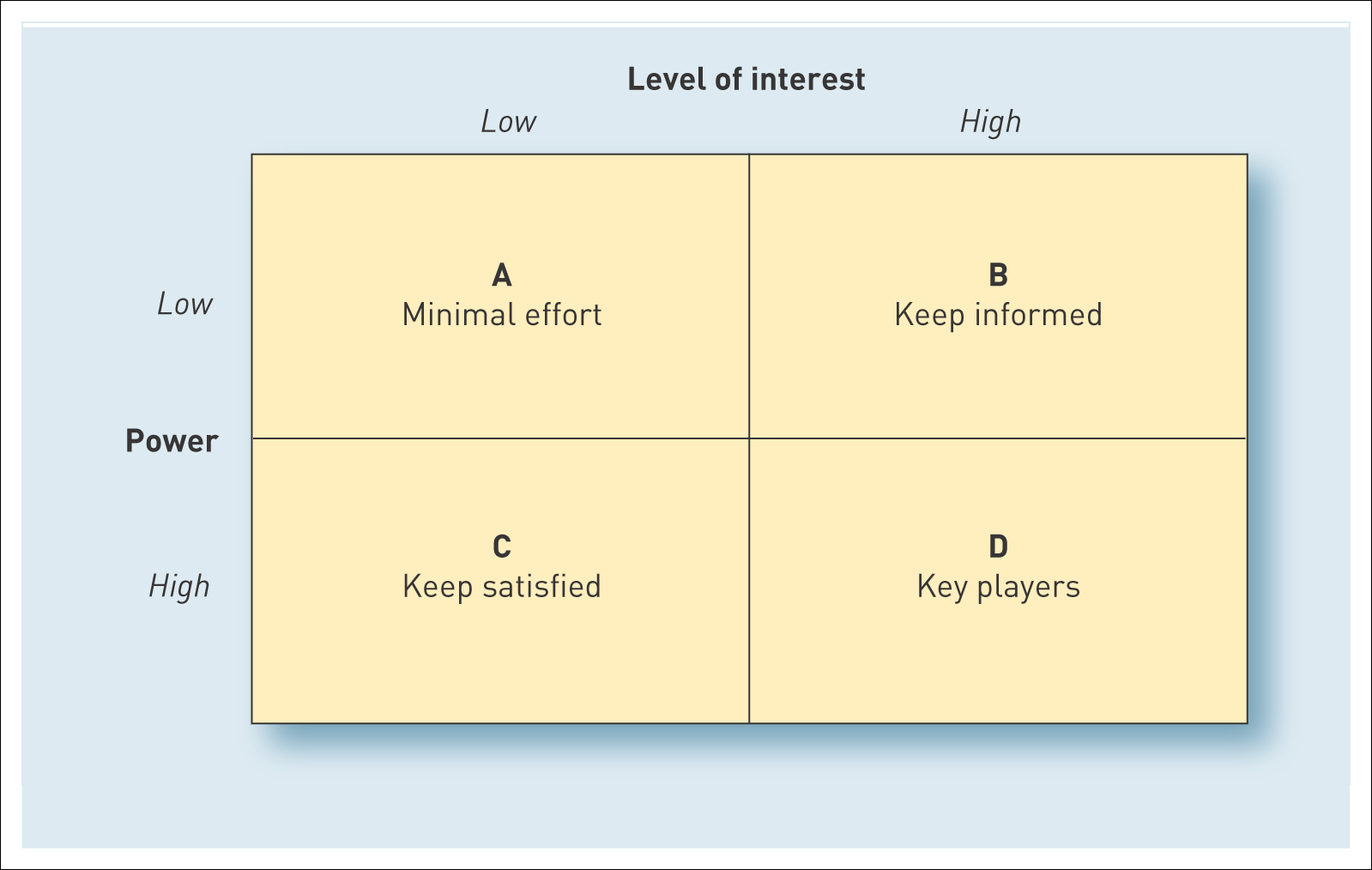 Figure 3.8  Stakeholder mapping – the power – interest matrix
Matriz de Interesse: avaliar o seu poder relativo (poder para influenciar os resultados) e interesse pela actividade.
As estratégias de comunicação, devem ser diferentes, consoante os grupo.
Os que têm poder e interesse elevados, devem ser parceiros chave, a quem a organização deve procurar satisfazer.  Devem ser envolvidos, quando a organização tem de tomar decisões importantes.
[Speaker Notes: É importante por isso identificar quem são eles e decidir como gerir a relação entre eles, é um aspecto essencial das tarefas dos gestores. 
 
Técnicas para influenciar os Stakeholders – stakeholder mapping
Identificar stakeholders e a sua influência
Clarificar quais os pontos de vista que os SH têm sobre a organização
Identificar questões chave estratégicas
Identificar alianças de apoio e de oposição
Um passo importante para identificar SH é avaliar o seu poder relativo (poder para influenciar os resultados) e interesse pela actividade.
Os que têm poder e interesse elevados, devem ser parceiros chave, a quem a organização deve procurar satisfazer.  Devem ser envolvidos, quando a organização tem de tomar decisões importantes. As estratégias de comunicação, devem ser diferentes, consoante os grupo.]
Conclusão
Suposições sobre o seu ambiente de trabalho afectam o modo como os gestores desenvolvem o seu trabalho.
As diferentes culturas organizacionais, as 5 forças de Porter, a análise PESTEL e o stakeholder mapping ajudam os gestores a analisar os contextos.
É importante questionar sistematicamente:
- os pressupostos que orientam a acção- se estes reflectem com precisão o contexto- Quais os caminhos alternativos possíveis - as limitações de cada perspectiva